Sınıf Rehberlik Programı
Akademik Gelişim Alanı Etkinlikleri


Anasınıfından 12. Sınıfa Bir Yolculuk
Dr.Öğrt.Üyesi  Hicran ÇETİN GÜNDÜZ

Araş. Gör. Abdullah Mücahit ASLAN
Akademik gelişim alanında

65 kazanım bulunmaktadır; (tekrarlarla  116)

Yeterlik alanlarına göre; 

okula ve okulun çevresine uyum  18 kazanım
akademik anlayış ve sorumluluk bilinci geliştirme 20 kazanım
eğitsel planlama ve başarı  27  kazanım
AKADEMİK GELİŞİM ALANI ETKİNLİKLERİ
Uygularken Nelere Dikkat Etmek Gerekir?
Why You Need Healthcare
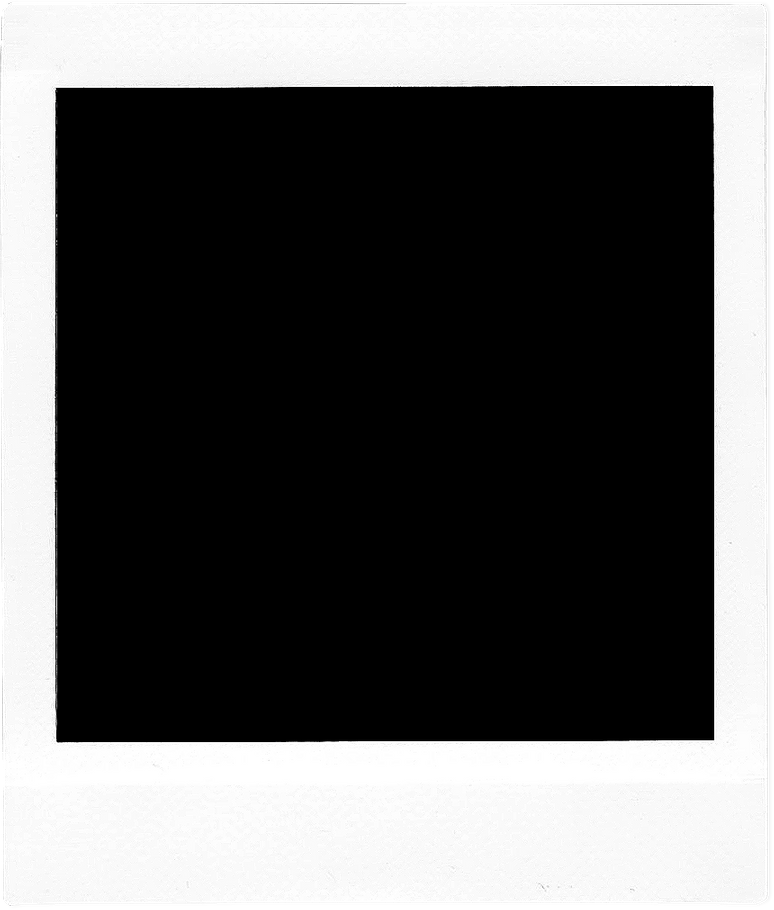 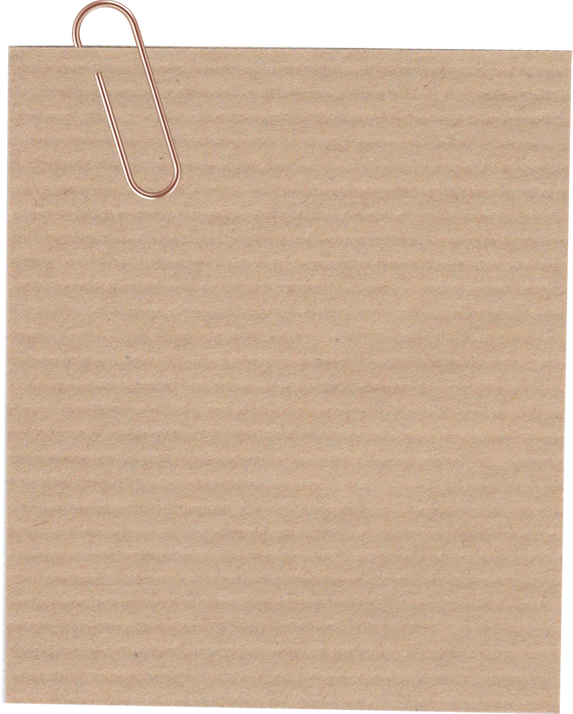 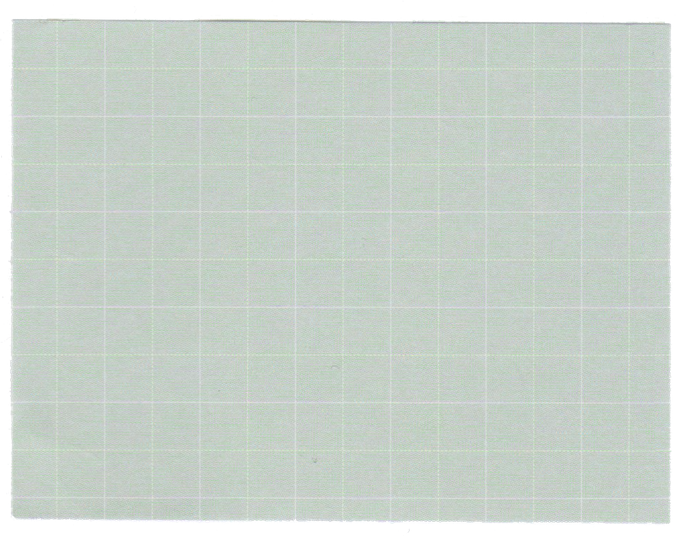 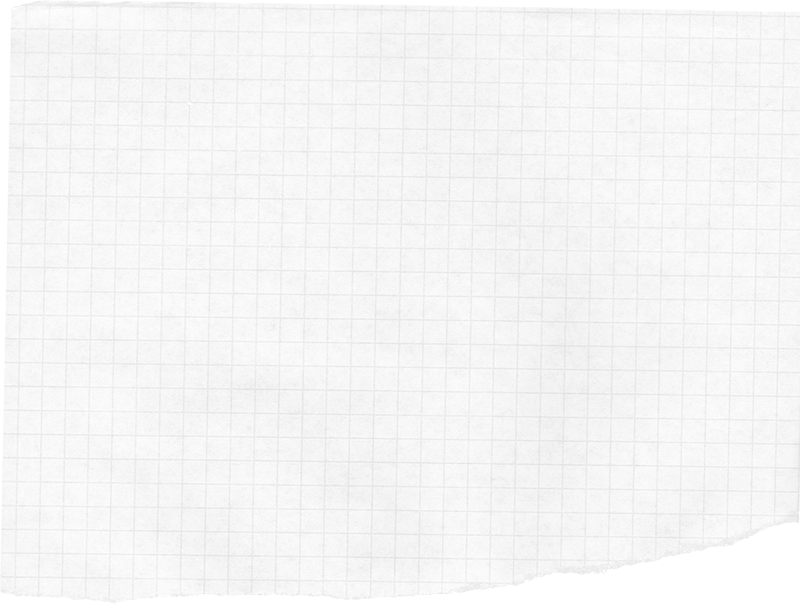 Etkinliği kim uygulayacak
Etkinlik İçerisindeki yönergeler

Etkinlik Bilgi Notu

Çalışma Yaprağı
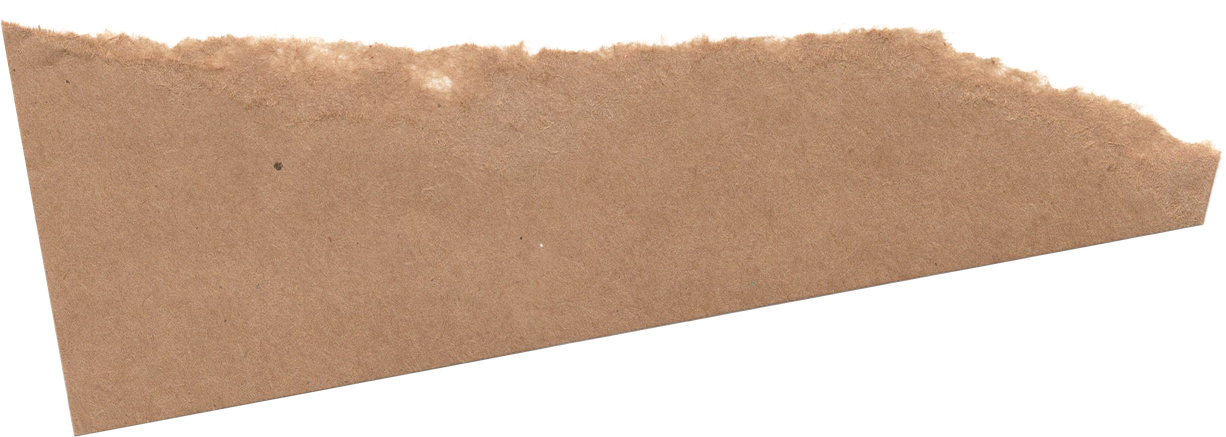 Akademik alan etkinlikleri büyük oranda sınıf öğretmeni/sınıf rehber öğretmenleri tarafından uygulanacak
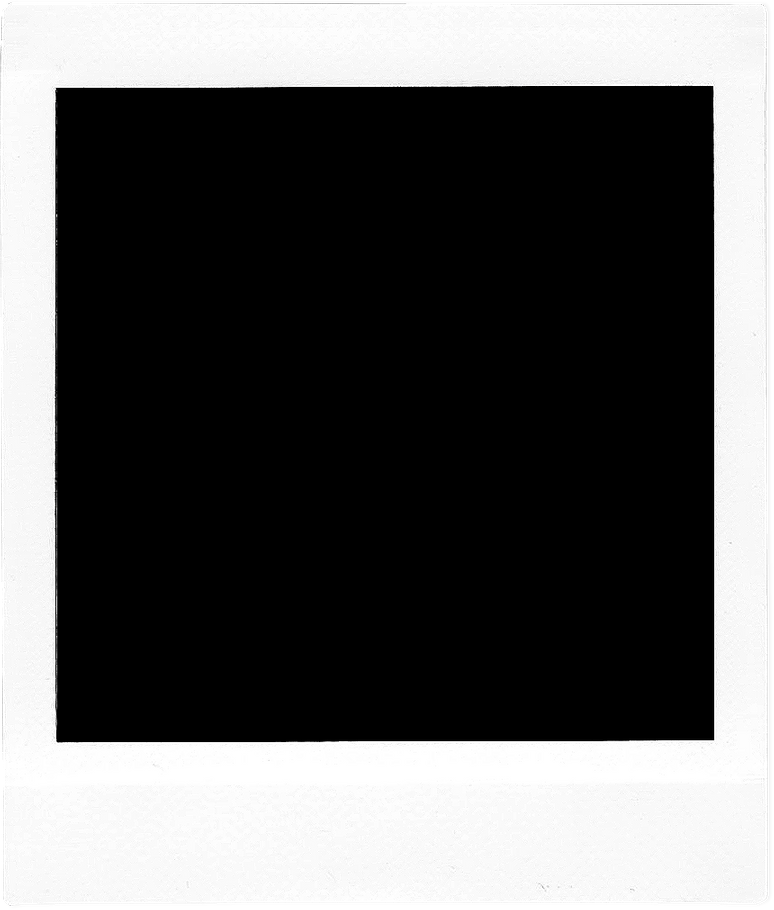 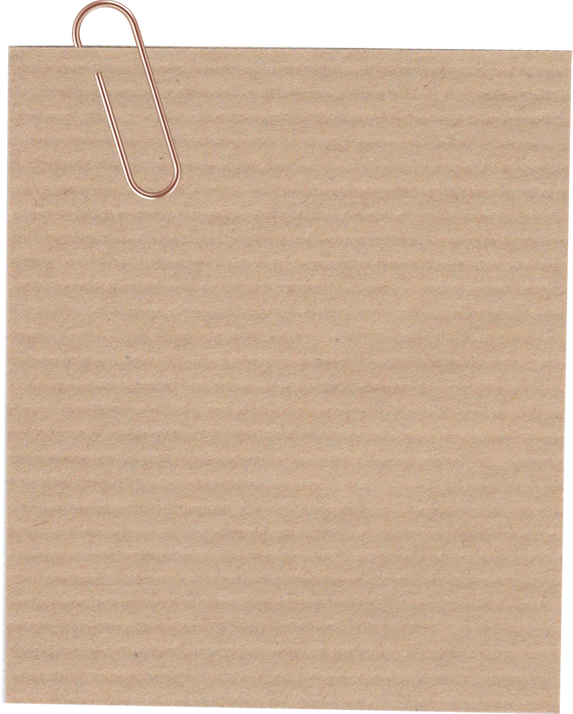 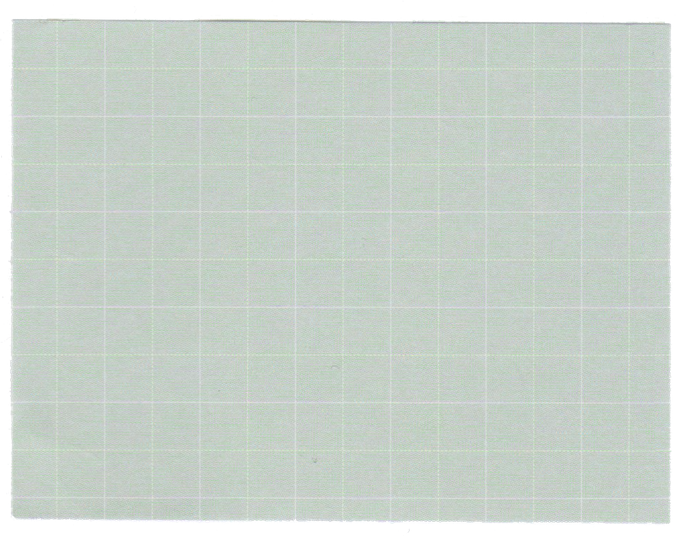 Okula başlamaya ilişkin duygularını ifade eder. (Okul Öncesi)

Hafta: Okula ilişkin duygularını ifade etmesine odaklanılır. 

2. Hafta: Okula ilişkin duygu düzenlemesine odaklanılır


Okulun bölümlerini ve okulda çalışan personeli tanır. (ilkokul)
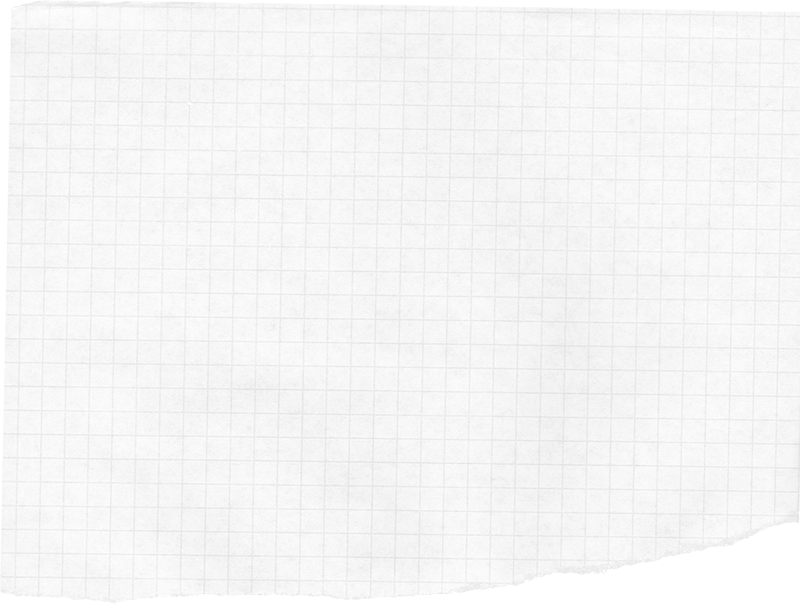 İki hafta yer verilen kazanımlar
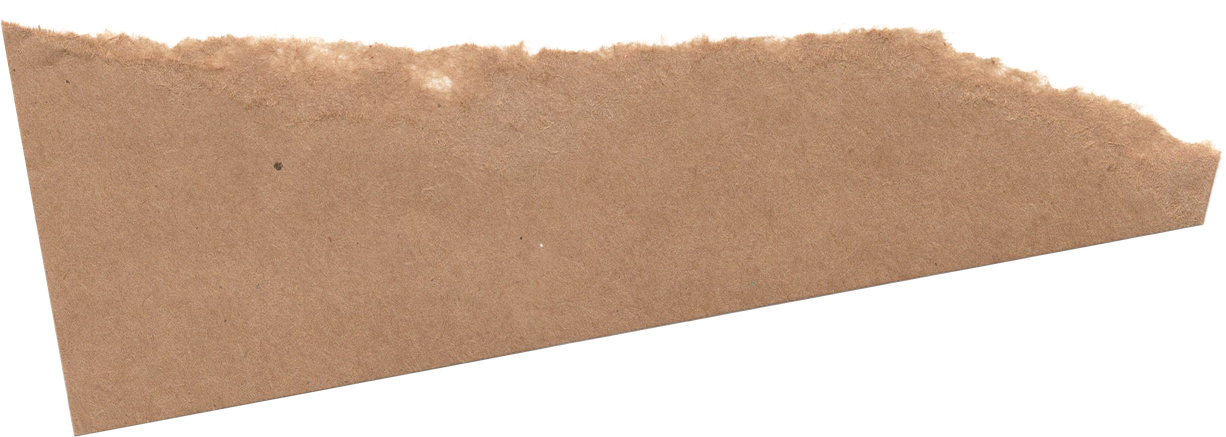 Bazı kazanımlara iki hafta yer verilerek iki etkinlik ile desteklenmiştir.
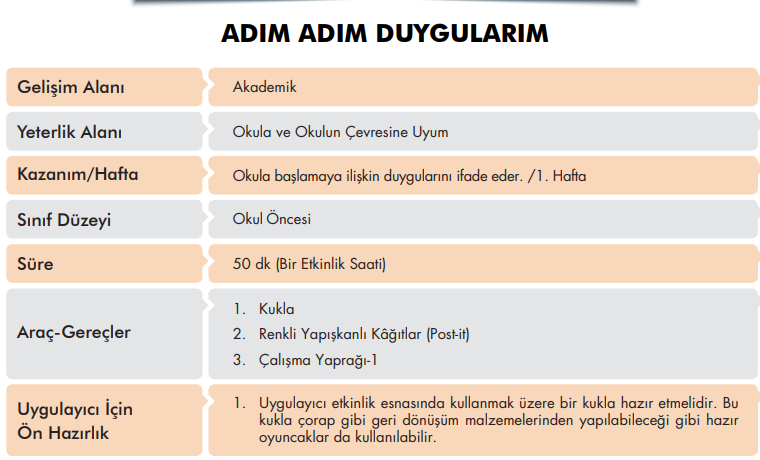 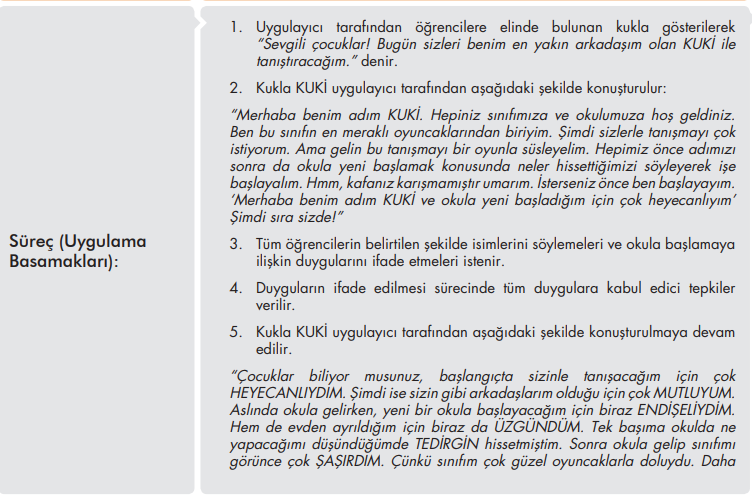 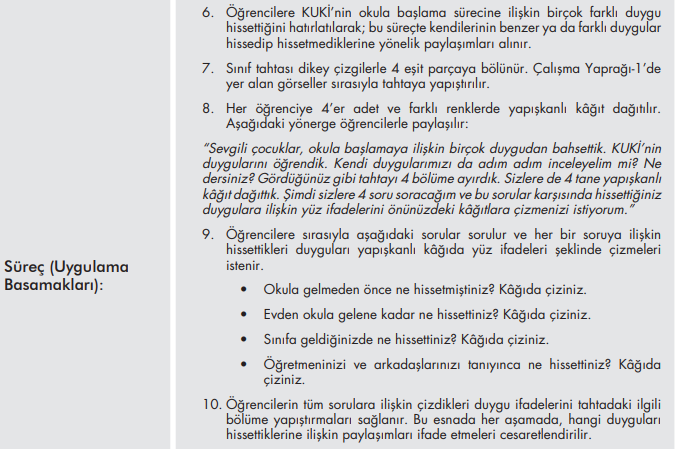 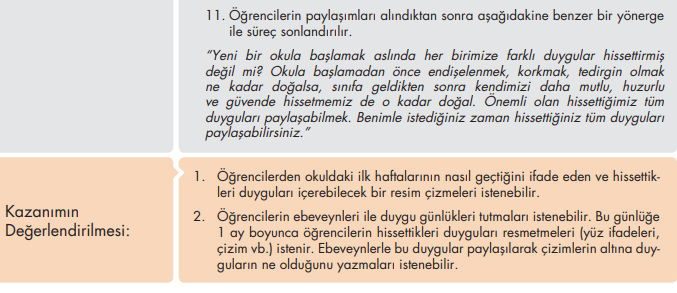 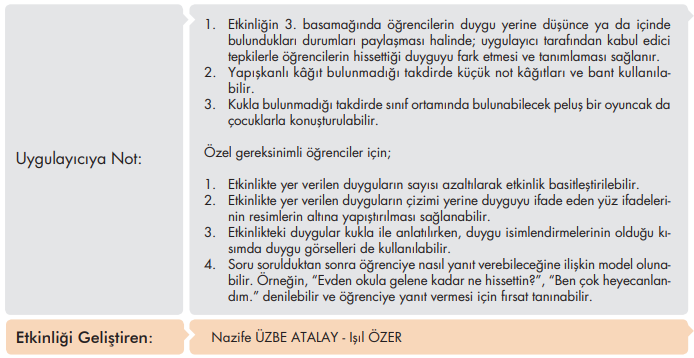 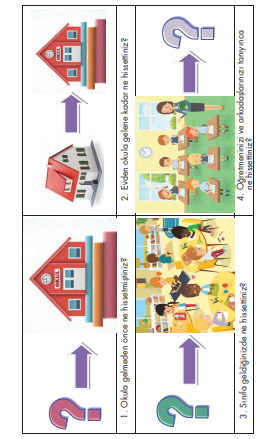 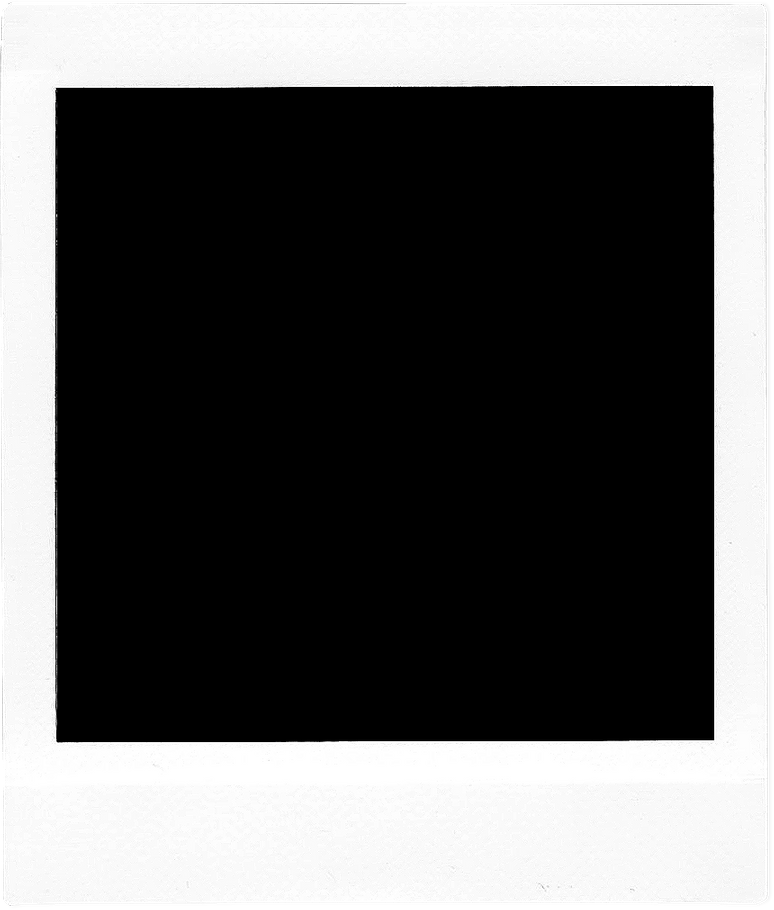 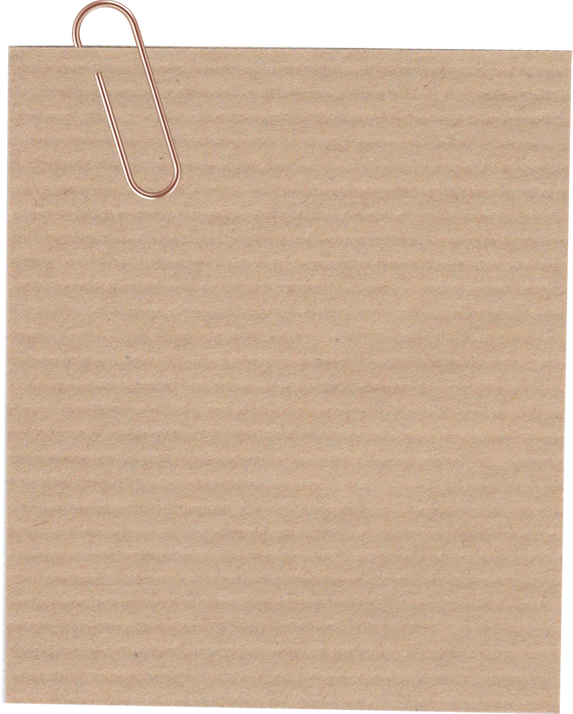 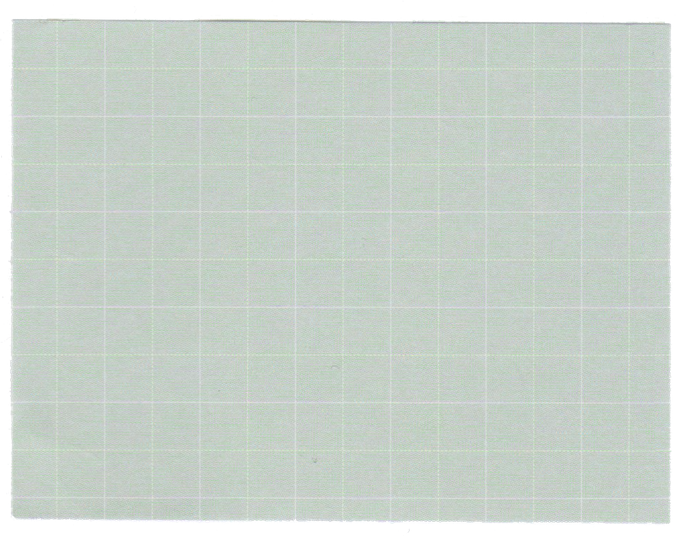 Bu etkinlikler her sınıf düzeyinde aynı olduğu için uygulanırken  soruların gelişim düzeyine uygun şekilde sorulması ve sürecin buna göre devam ettirilmesi uygun olur.
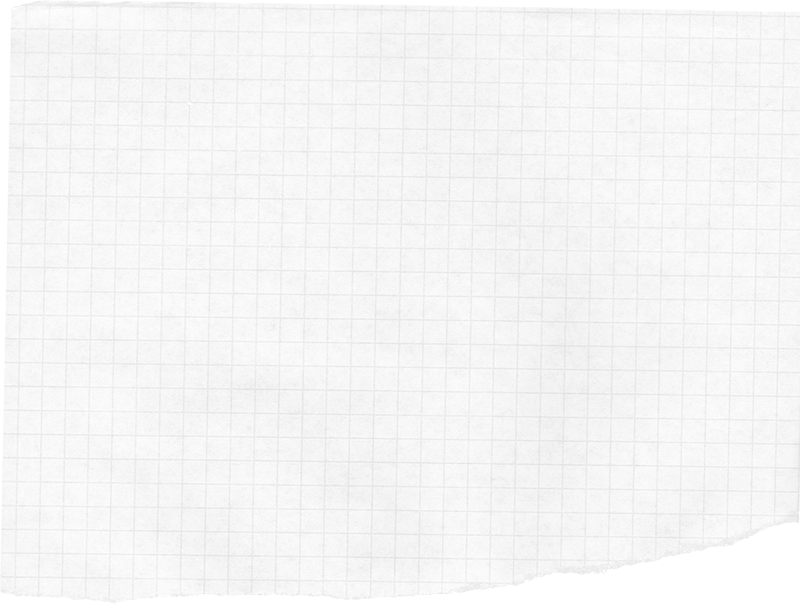 Son Hafta Değerlendirme Etkinliği
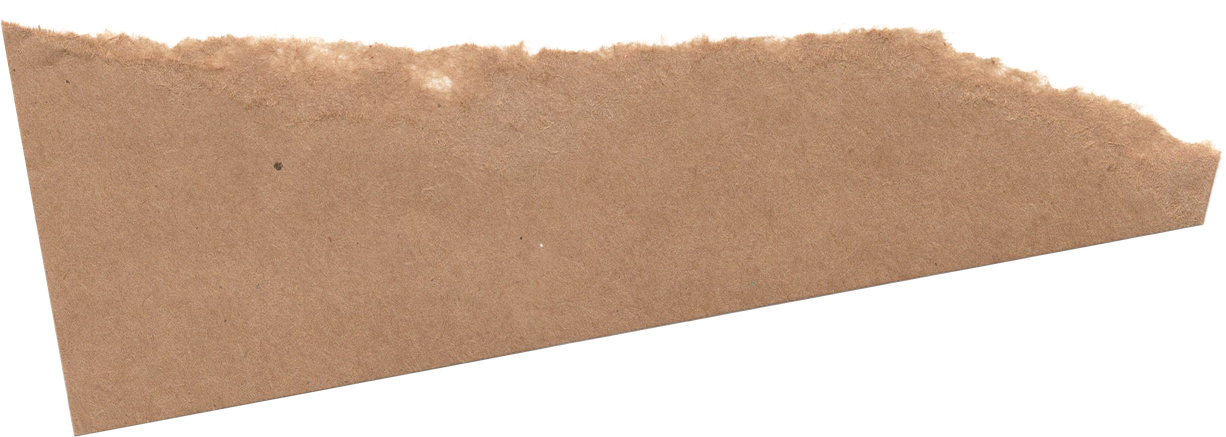 Tüm sınıf düzeylerinde son haftaya  genel değerlendirme etkinlikleri yerleştirilmiştir.
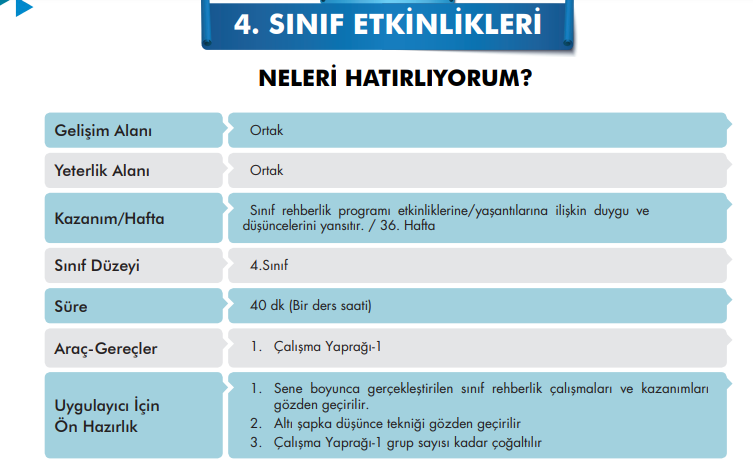 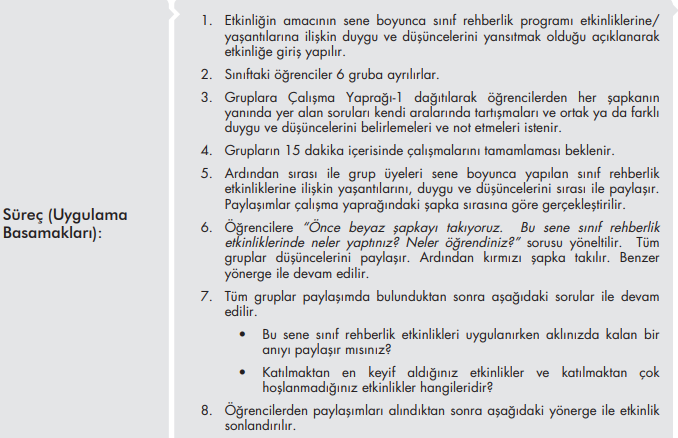 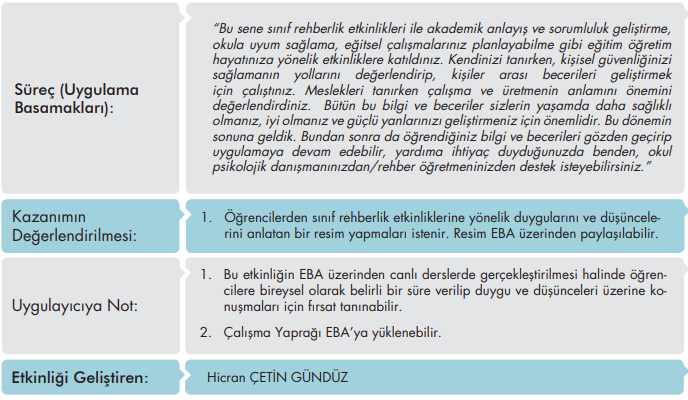 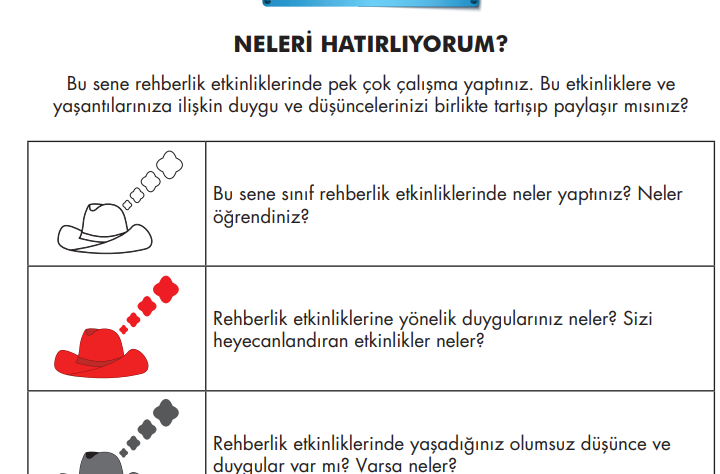 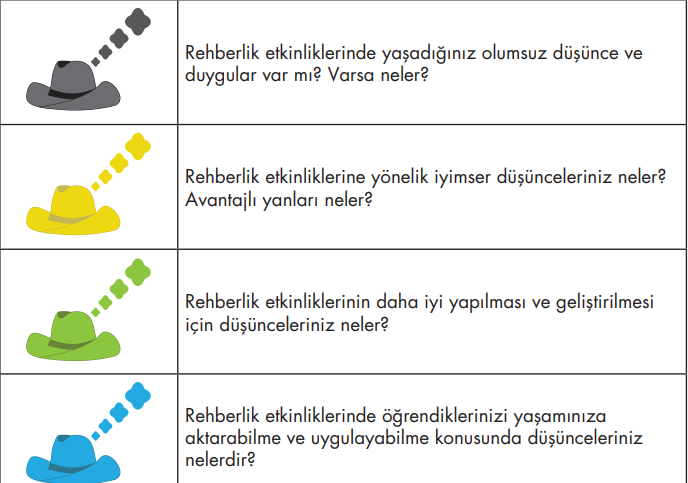 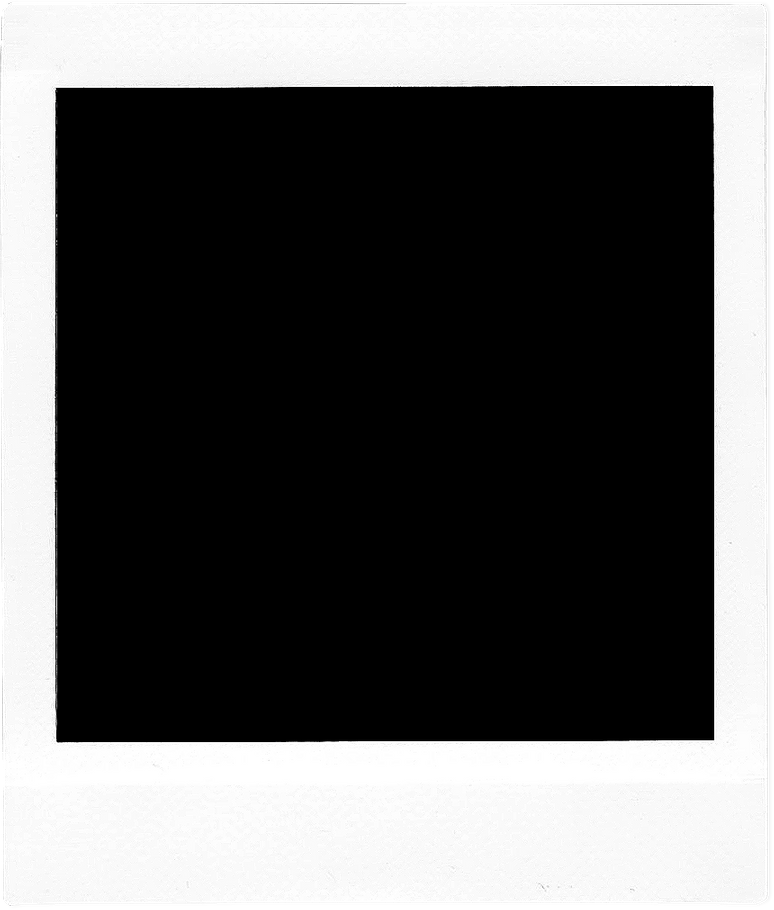 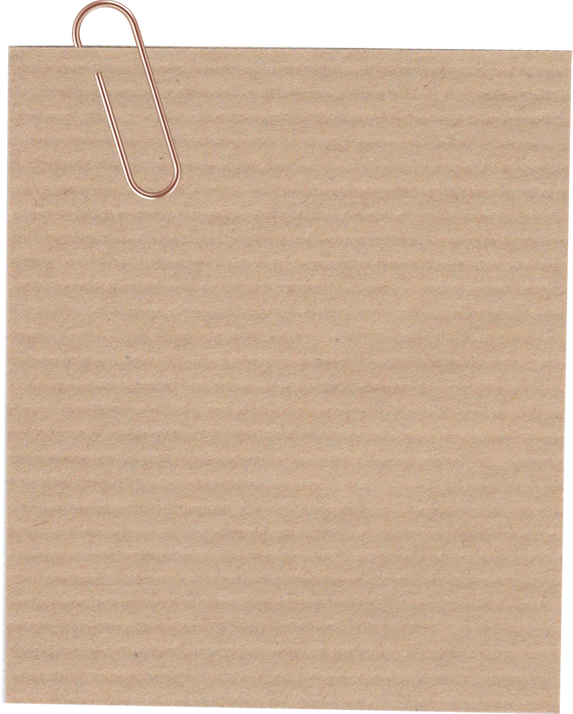 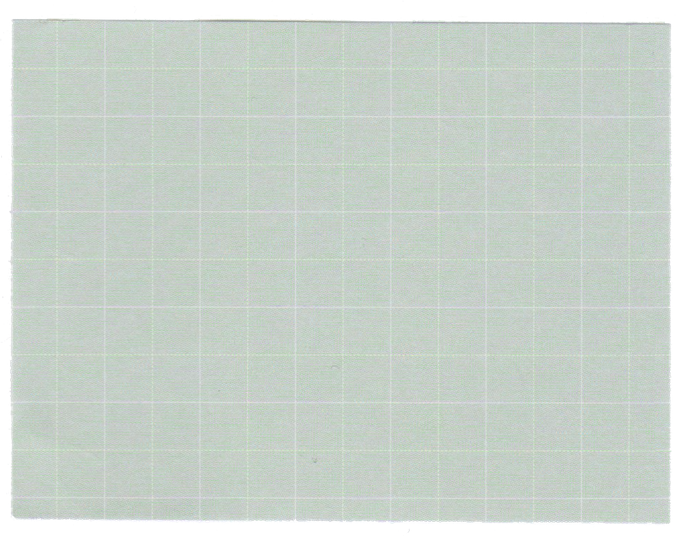 Bu çerçevede kazandırılacak beceriler için etkinlikler farklı yönleri ile  farklı ders içeriklerinde desteklenebilir. Örneğin okul çantasının hazırlanması, Öğrenme etkinliklerine katılmaya istekli olmak gibi kazanımlar  derslerin içerinde desteklenebilir. Okul psikolojik danışmanları  etkinliklerin uygun bölümlerinin uygun derslerde kullanılabilimesi için müşavirlik sunabilir.
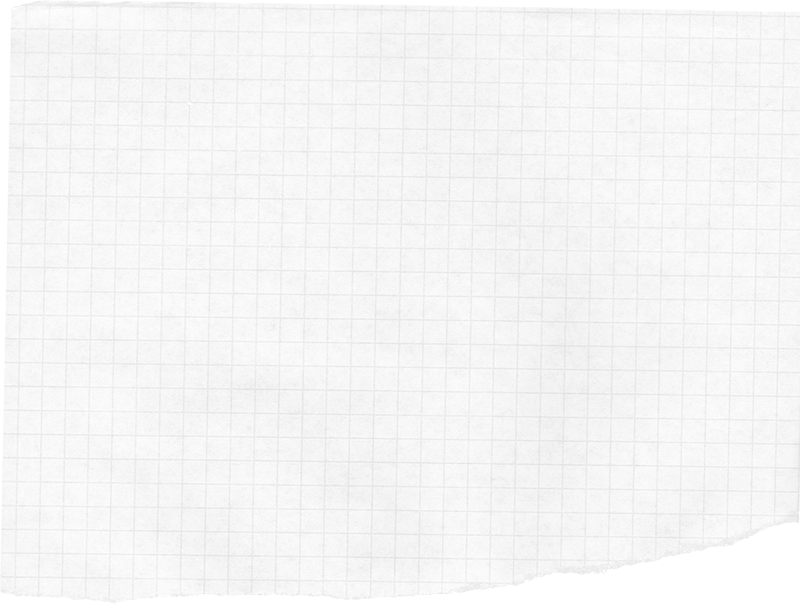 Akademik Anlayış ve Sorumluluk alanı etkinlikleri
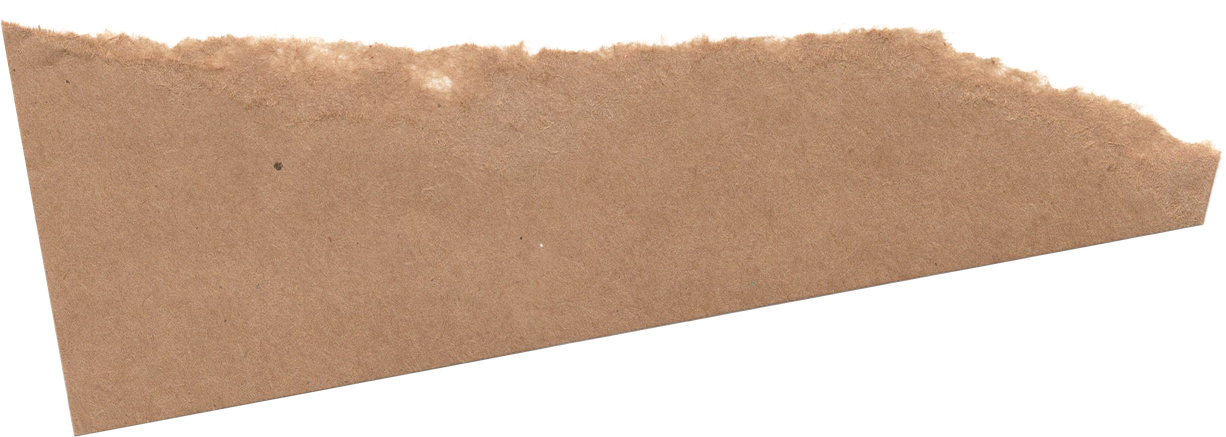 Genel olarak öğrencilerde akademik gelişim sürecindeki sorumlulukları fark etme, üstlenme ve akademik bir anlayış oluşturmaya dayalı etkinlikler içermektedir.
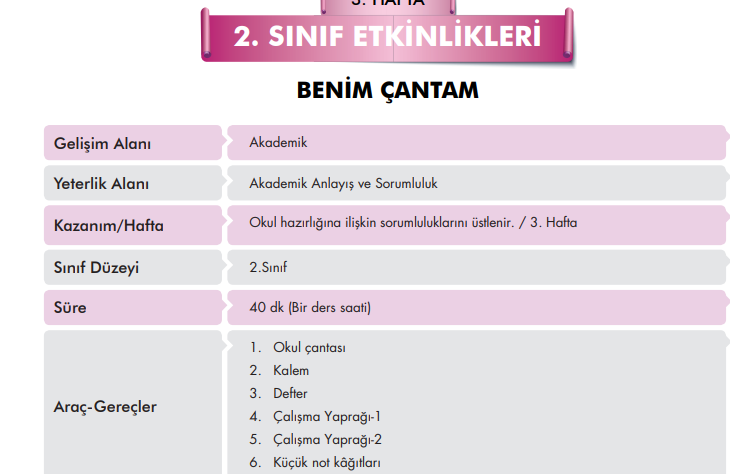 Bu etkinlik sınıf  öğretmeni/sınıf rehber öğretmeni tarafından  uygun bir saatte uygulanabileceği gibi
Koşullar uygun değilse  farklı derslerin içerisine parça parça yedirilebilir.
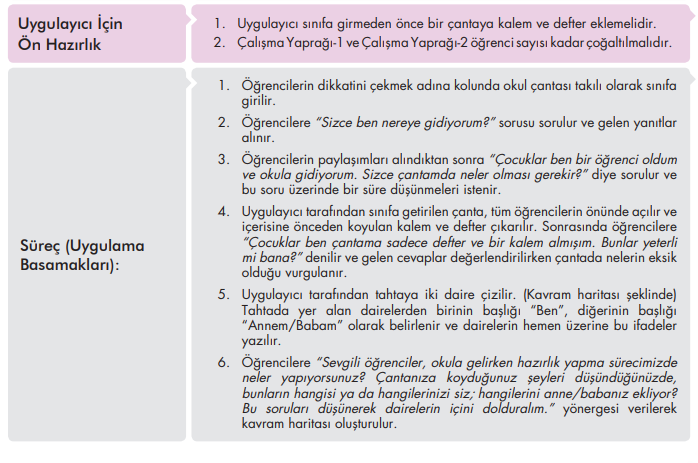 4. ve 5-6. maddeler  etkinliği tek bir saatte tamamen uygulama imkanının olmadığı durumlarda farklı derslere yayılabilir. En son haftanın  son derslerinde tartışma sorularına yer verilerek vargı ile hafta kapatılabilir.
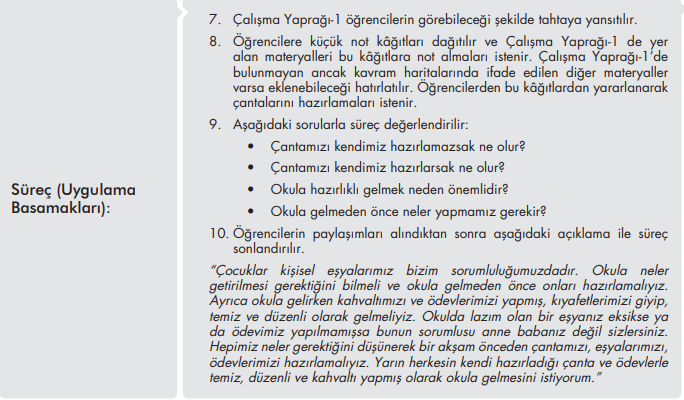 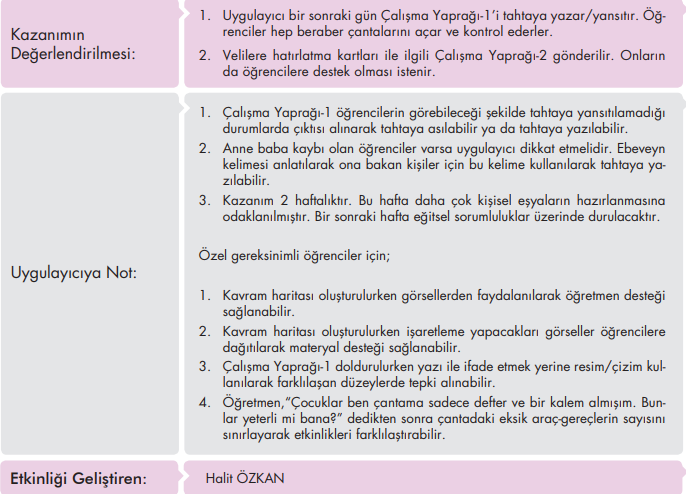 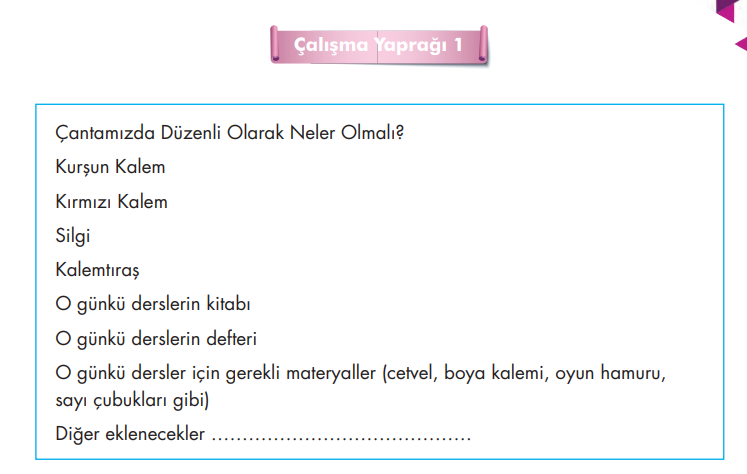 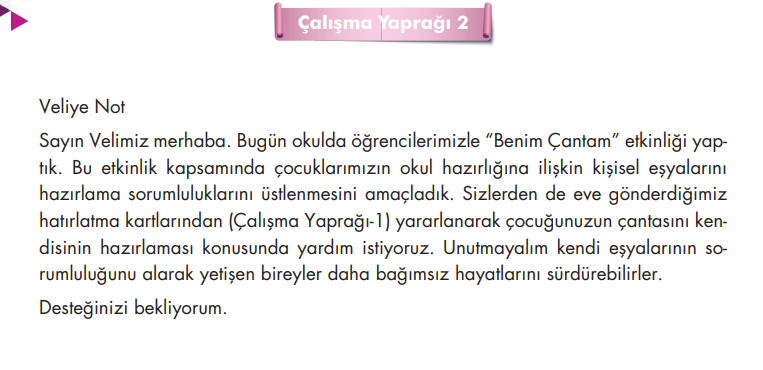 Haydi Çalışalım
TEŞEKKÜR EDERİZ…